Probabilistic Inverse Dynamics for Nonlinear Blood Pattern Reconstruction
Benjamin Cecchetto, Wolfgang Heidrich
University of British Columbia
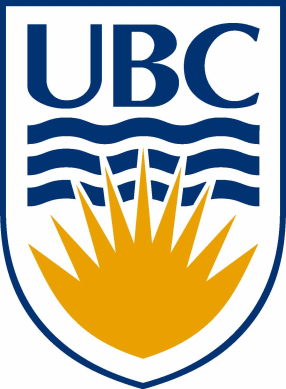 Problem Scenario
Problem Assumptions
Particles travel under ballistic motion with or without drag
Have noisy measurements of each particle after some distance that help with the reconstruction
Want to reconstruct the region of origin at the moment the particles separate
Specific Case: Blood Pattern Reconstruction
Blood drops obey ballistic motion
Directions can be estimated from blood stains
Used in forensics to reconstruct the region where someone was shot/stabbed
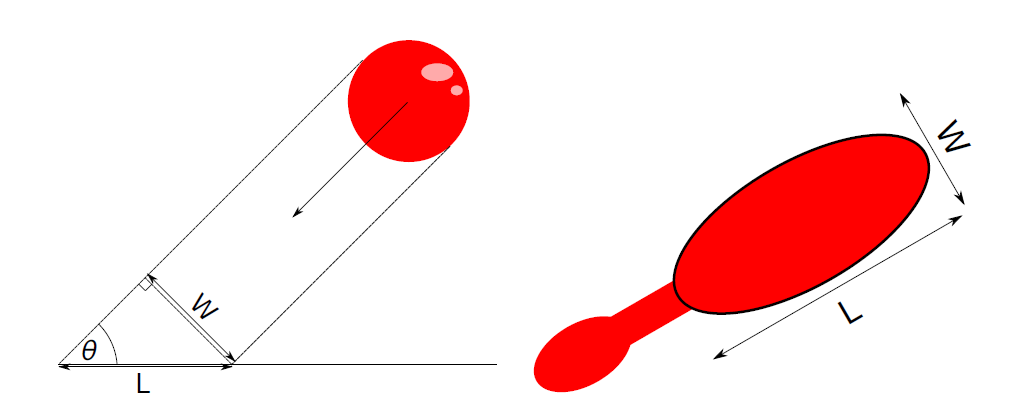 Overview
Region of origin reconstruction given impact parameters
Trajectory review
2D PDF formulation
3D PDF formulation
Bloodstain Parameter estimation 
Obtain impact angles
Obtain speeds
Obtain mass and drag coefficients
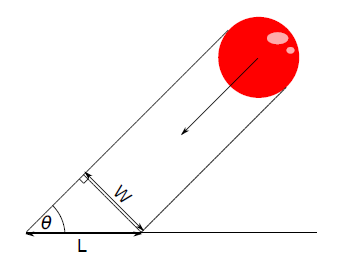 Overview
Region of origin reconstruction given impact parameters
Trajectory review
2D PDF formulation
3D PDF formulation
Bloodstain Parameter estimation 
Obtain impact angles
Obtain speeds
Obtain mass and drag coefficients
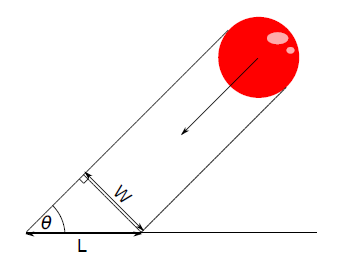 Previous Work
Linear Region of Origin Estimation/Tangent Method
Backtrack Software http://www.physics.carleton.ca/carter/
AL Carter et. al ,Validation of the Back-Track Suite of Programs for Bloodstain Pattern Analysis. 2006. 
MB Illes et. Al, Use of the Backtrack Computer Program for Bloodstain Pattern Analysis of Stains From Downward-Moving Drops. 2005.
Linear Estimate
Actual
Previous Work - Limitations
Assumes particles travel in straight lines
No error estimate
Linear Estimate
Actual
Trajectory Review
Motion with Drag
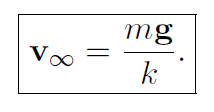 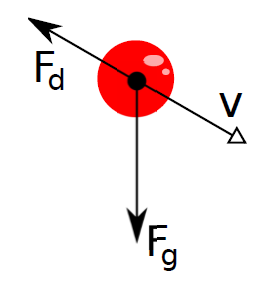 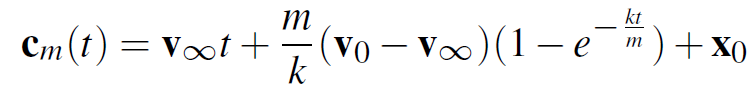 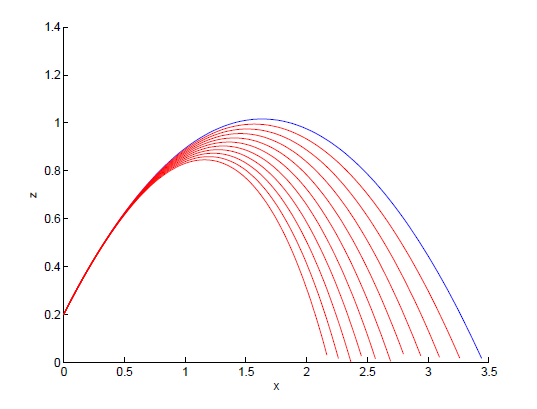 Trajectory Reconstruction
Needed parameters
Having all parameters fix the trajectory
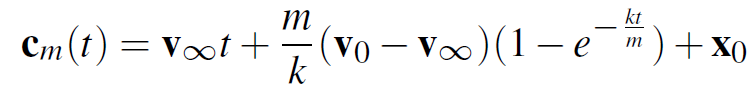 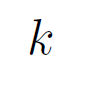 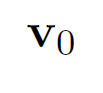 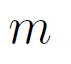 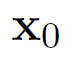 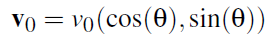 2D PDF formulation
Doesn't take into account noisy error in measured velocity 
Introduce a new final velocity by adding the measurement error 
Use to generate new trajectories
Each trajectory has a probability associated with it
Assume normallydistributed noise inmeasurements
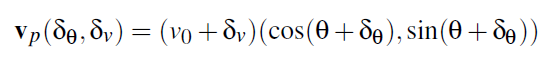 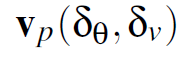 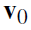 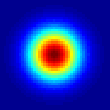 Speed Error
=(0,0)
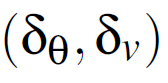 Angle Error
2D PDF formulation
Look at neighbouring trajectories with different final speed, angle
Approximate with non-warped Gaussian
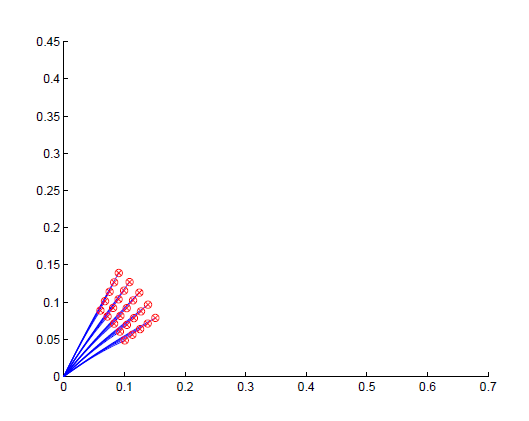 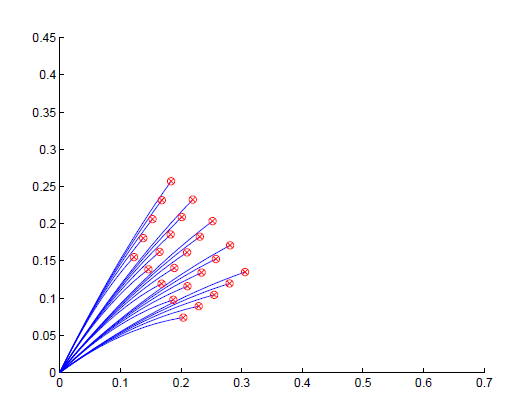 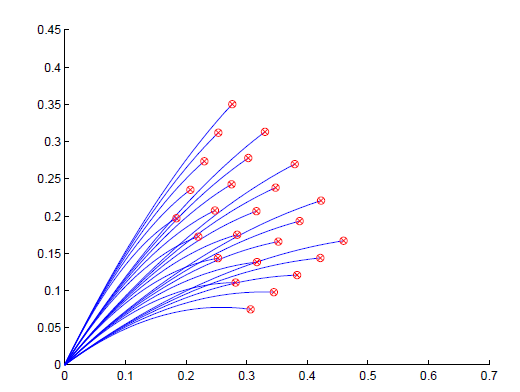 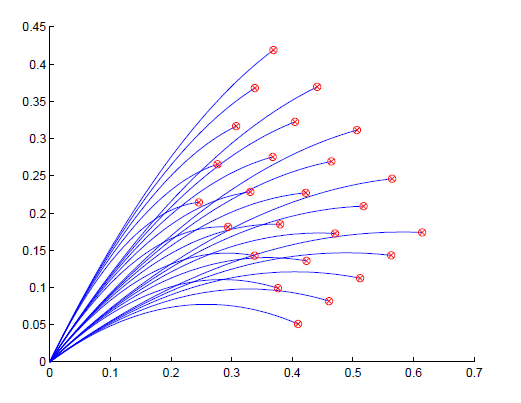 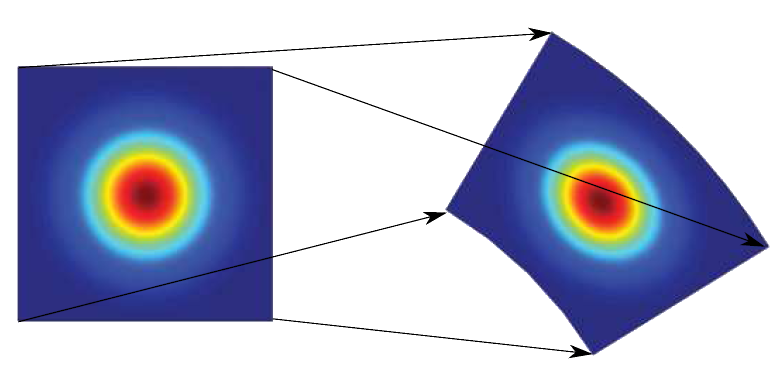 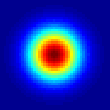 Vary
speed
Vary angle
2D PDF formulation
Probability region gets more uncertain the further backwards in time the estimate
Scale:
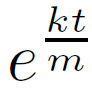 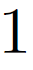 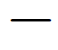 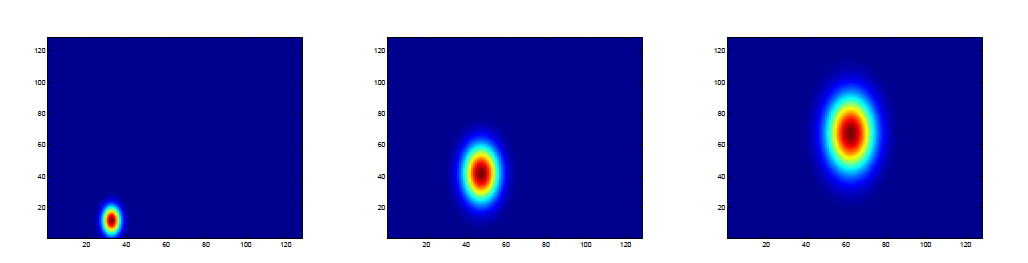 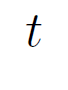 2D PDF formulation
Integrate over all times to obtain a PDF of where a single particle is likely to have been
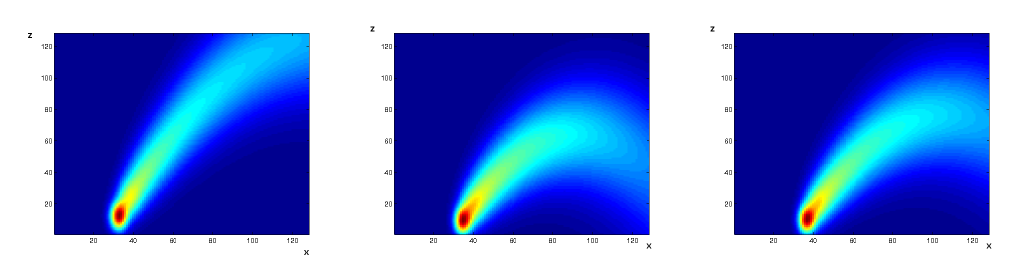 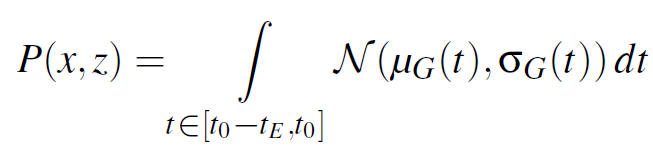 Using PDFs to Estimate Area of Origin
Multiply PDFs for different particles to obtian PDF of where all particles likely to have been
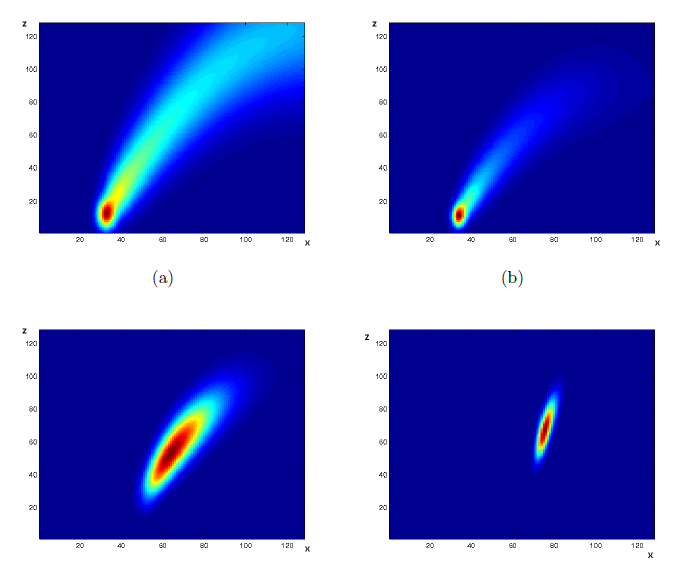 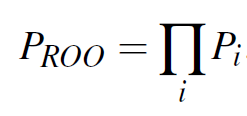 Without Given Impact Speed
Prior that speeds at region of origin are similar
Vary the speed over some interval, integrate the PDFs
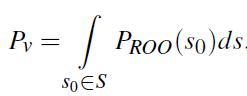 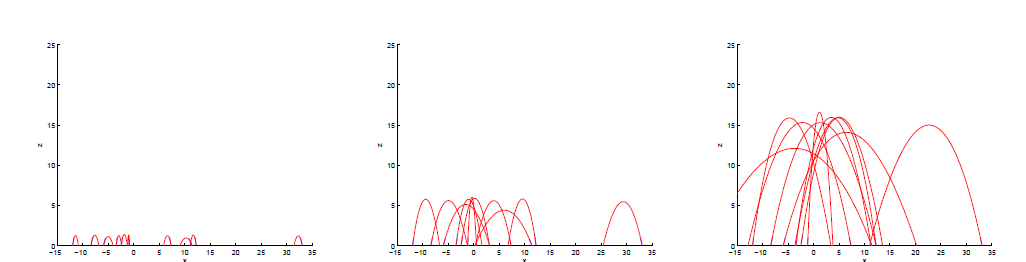 Without Given Impact Speed
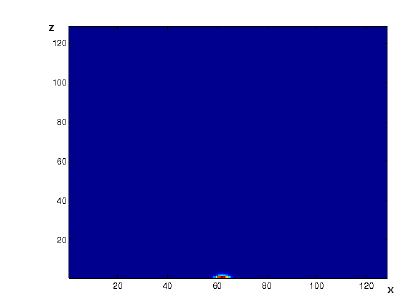 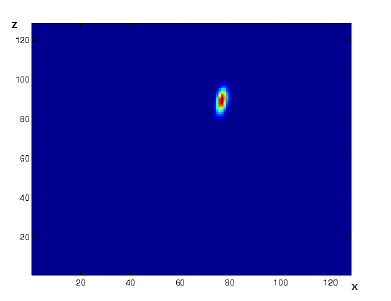 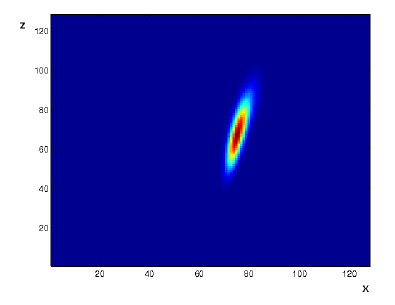 Obtaining 3D Area of Origin
Trajectory equations are separable in xz and yz planes
Construct a 3D PDF by element multiplying 2D PDFs
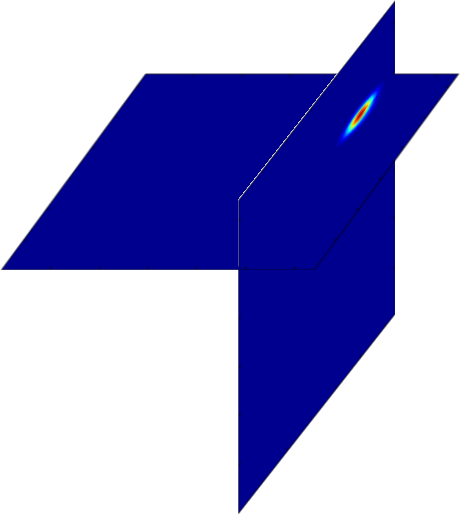 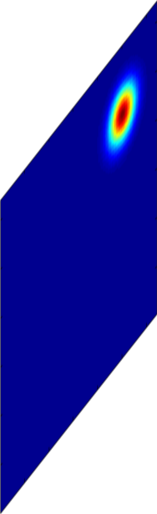 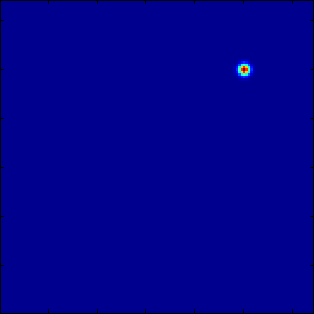 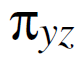 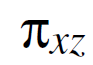 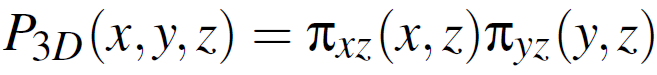 Overview
Region of origin reconstruction given impact parameters
Trajectory review
2D PDF formulation
3D PDF formulation
Bloodstain Parameter estimation 
Obtain impact angles
Obtain speeds
Obtain mass and drag coefficients
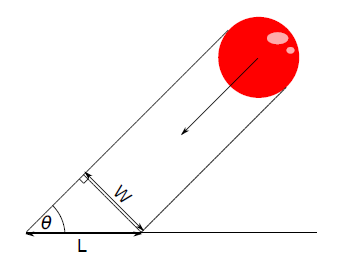 Bloodstain Parameter Estimation
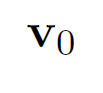 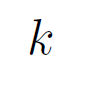 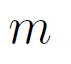 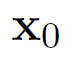 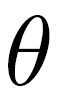 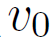 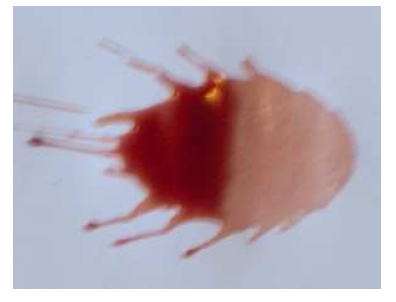 Bloodstain Direction Estimation
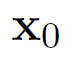 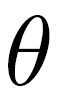 Fitting an ellipse gets us position and angle
K. Boonkhong et. Al, Impact angle analysis of bloodstains using a simple image processing technique. 2010.
Manually fit ellipses in BackTrack
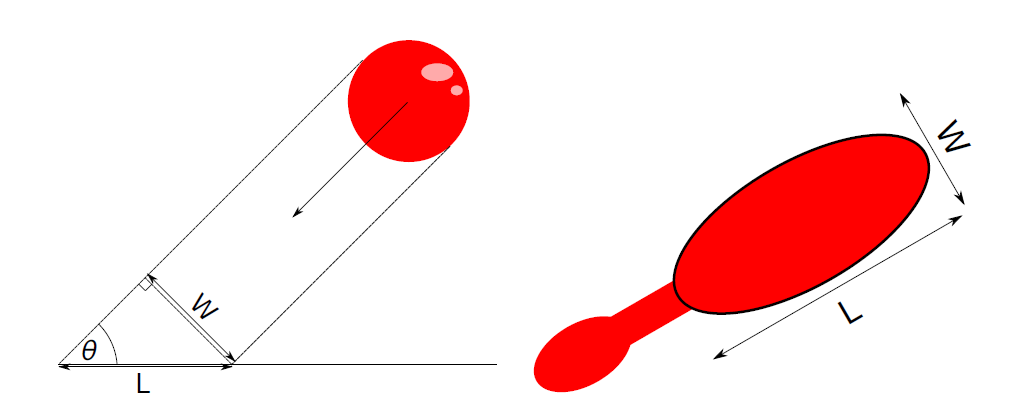 Bloodstain Direction Estimation
Stain properties
Need to fit ellipse to main stain
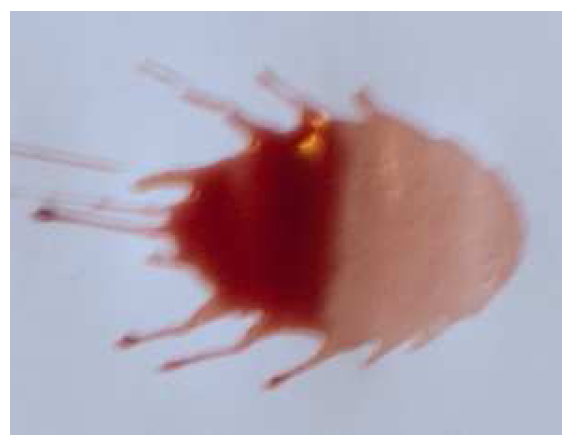 Satellite
Stains
Main
Stain
Bloodstain Direction Estimation
Get rid of satellite stains
Exploit visibility property of convex regions
X
Bloodstain Direction Estimation
Perform visibility tests on mask
Assume main stain is where the largest inscribed circle is
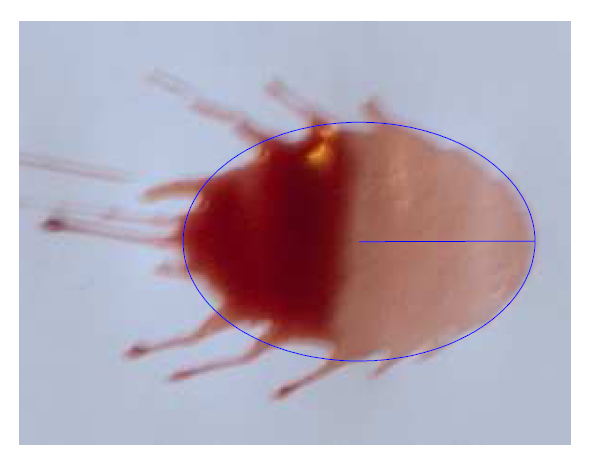 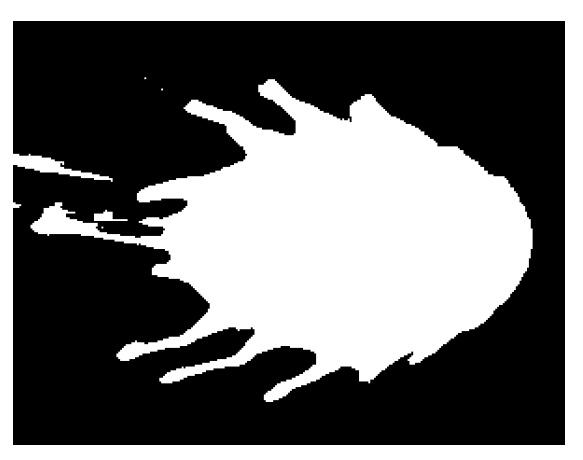 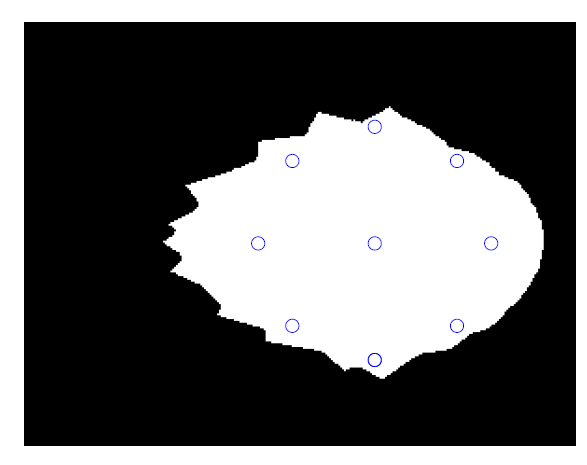 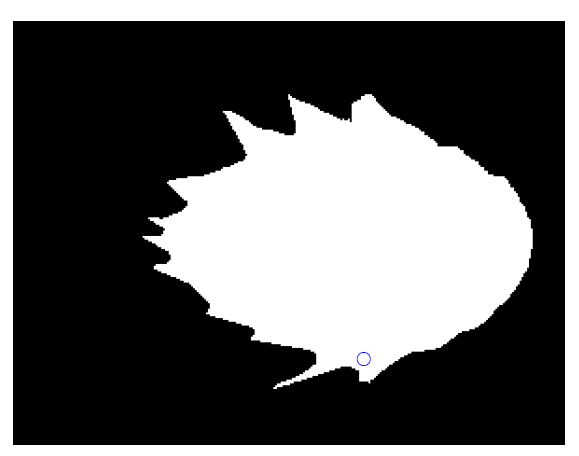 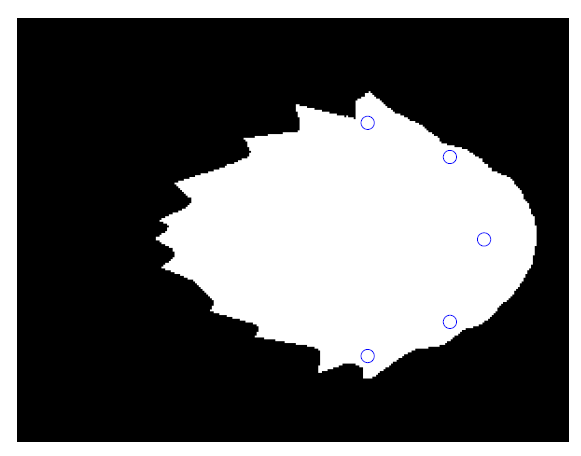 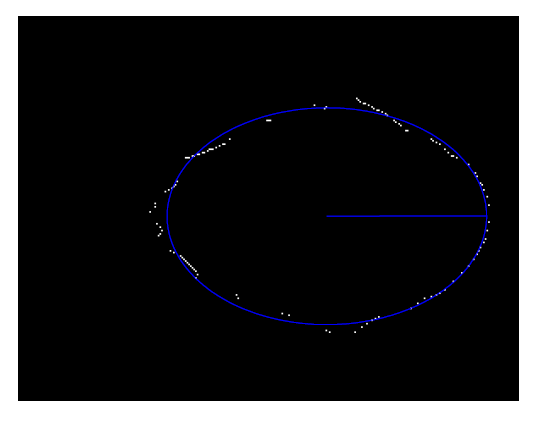 Bloodstain Mass and Drag Coefficient Estimation
Want to know the mass and drag coefficient
Know ellipse fit, half of minor axis is radius
Can estimate sphere volume
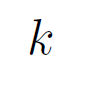 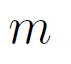 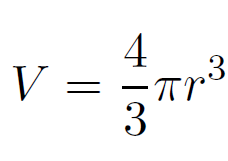 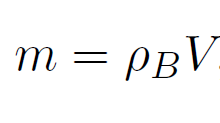 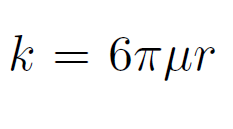 [Speaker Notes: Mu = dynamic viscocity for air]
Bloodstain Speed Estimation
Projected blood drop image density is a function of
Impact angle
Speed of impact
Can invert andsolve for speed
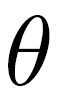 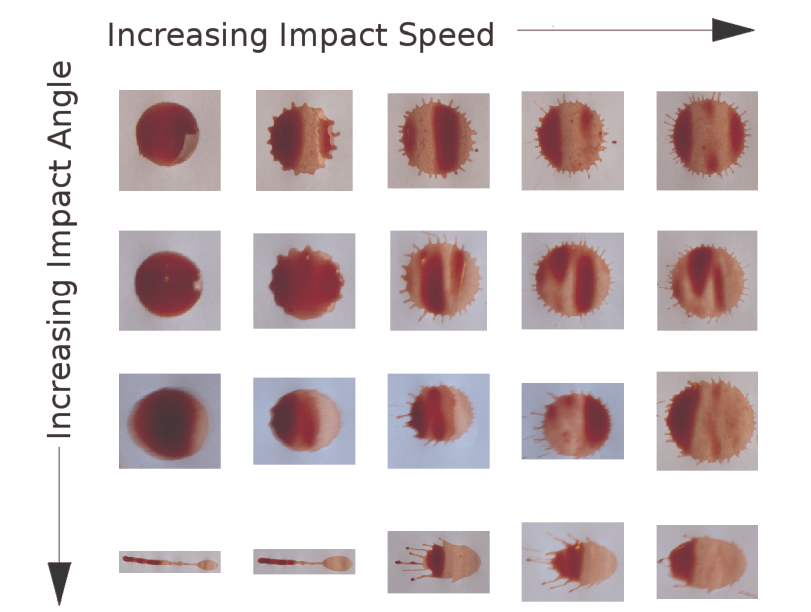 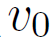 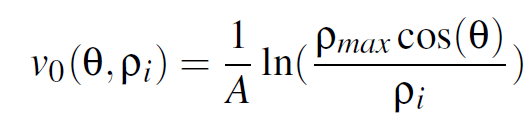 Experimental Results – Speed Estimation
Physical Experiment Data
Fit to Model
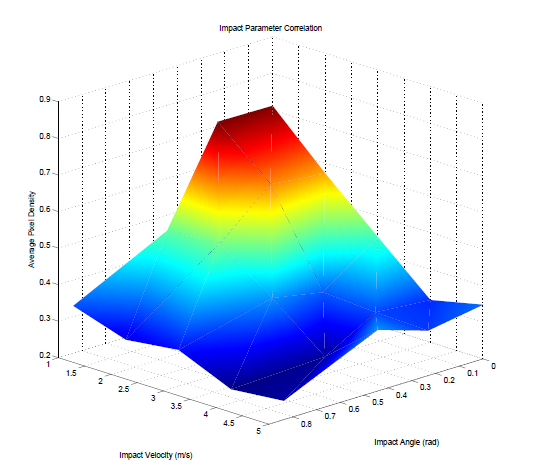 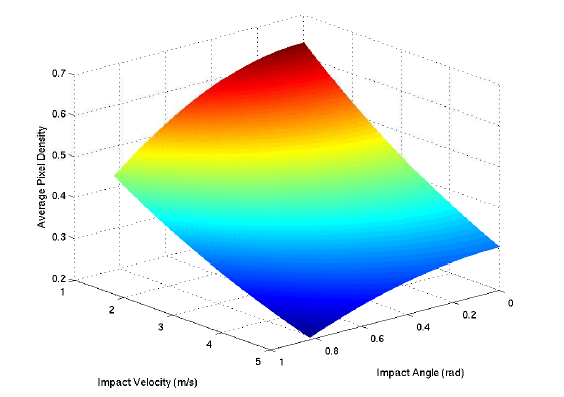 Experimental Results – Ellipse Fits
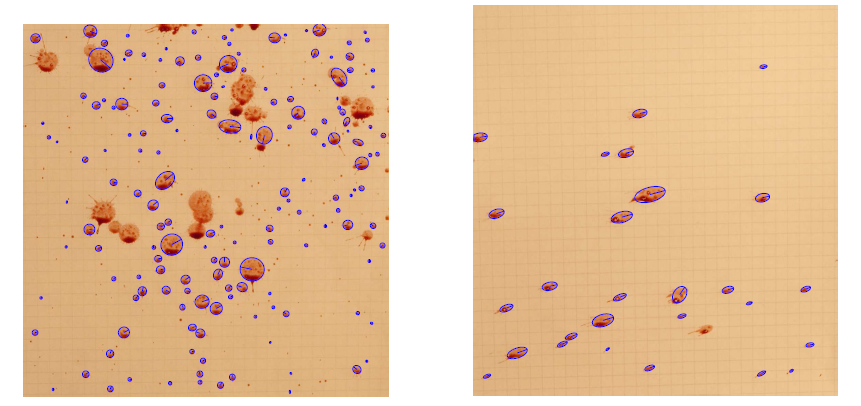 Synthetic Experiments – Error in Reconstruction
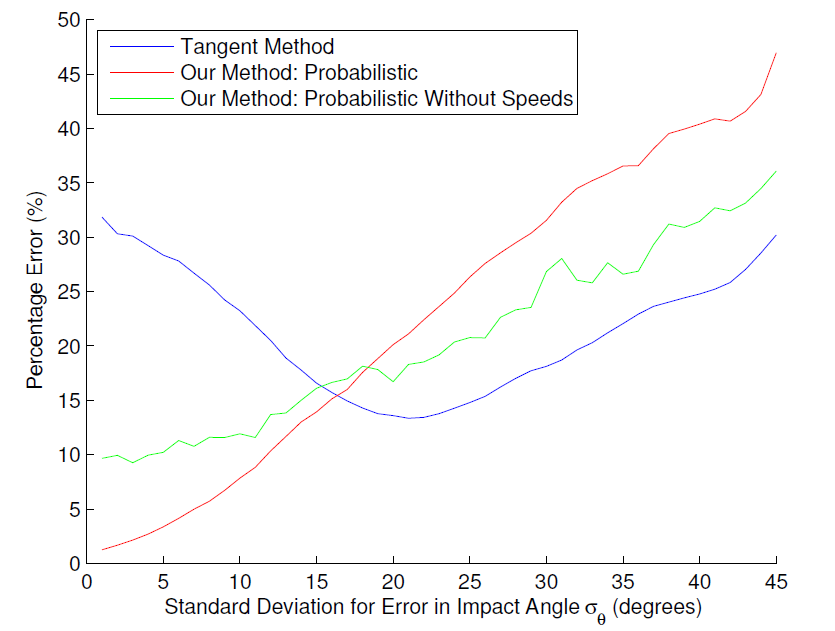 Synthetic Experiments – Error in Reconstruction
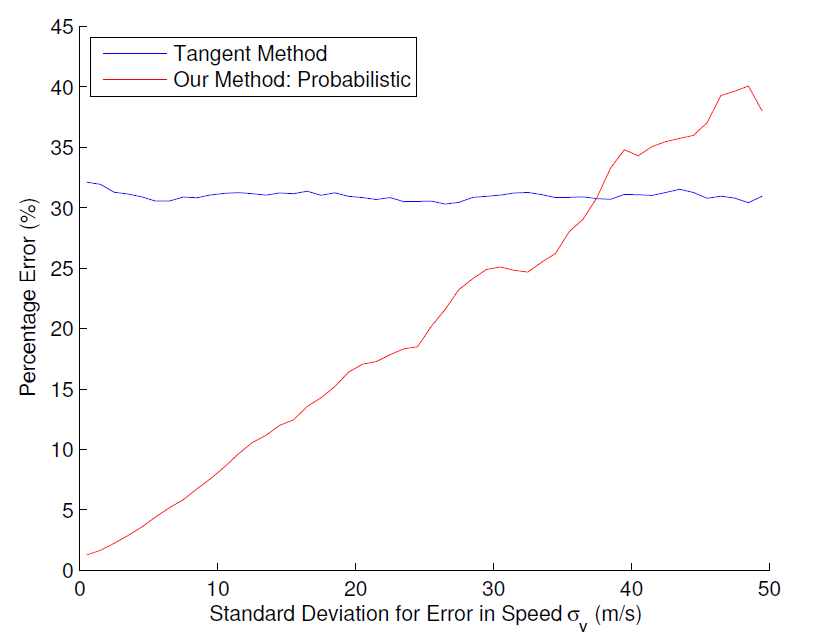 Experimental Results – Parabolic Reconstruction
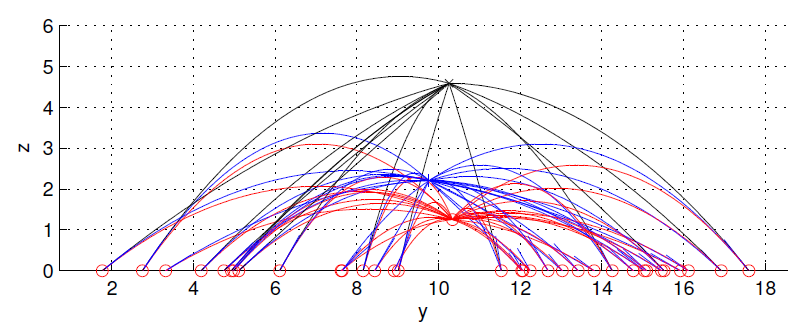 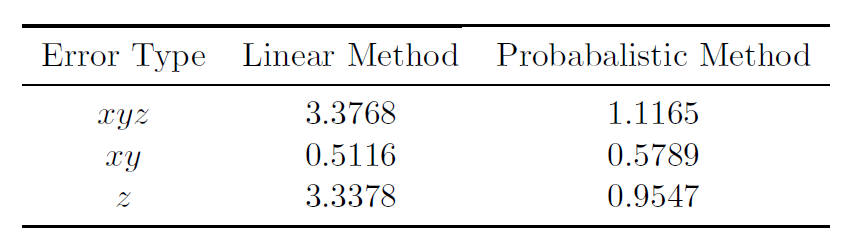 Experimental Results – Parabolic Reconstruction
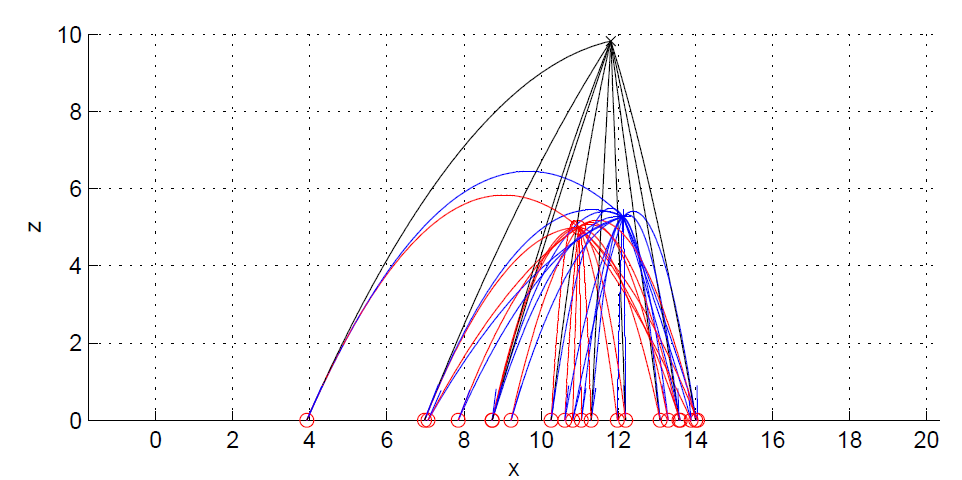 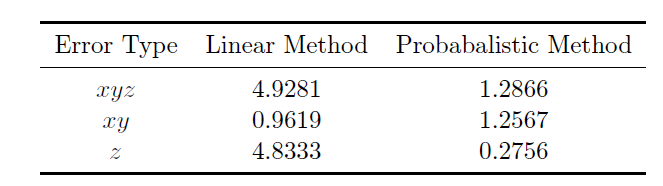 Experimental Results – Parabolic Reconstruction
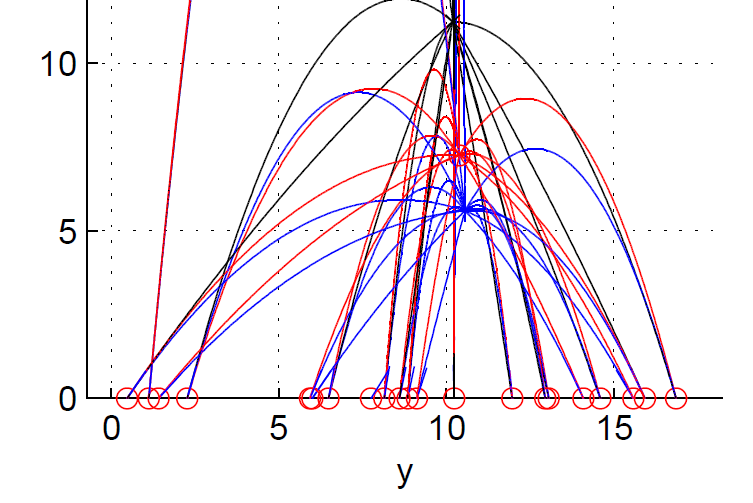 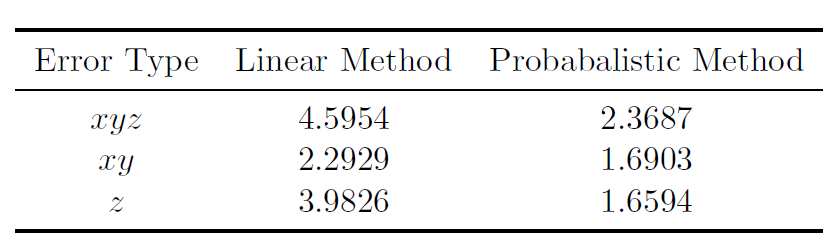 Limitations/Future Work
Volume Loss
Similar speed prior
Only handles one area of origin
Only support error in velocity estimate
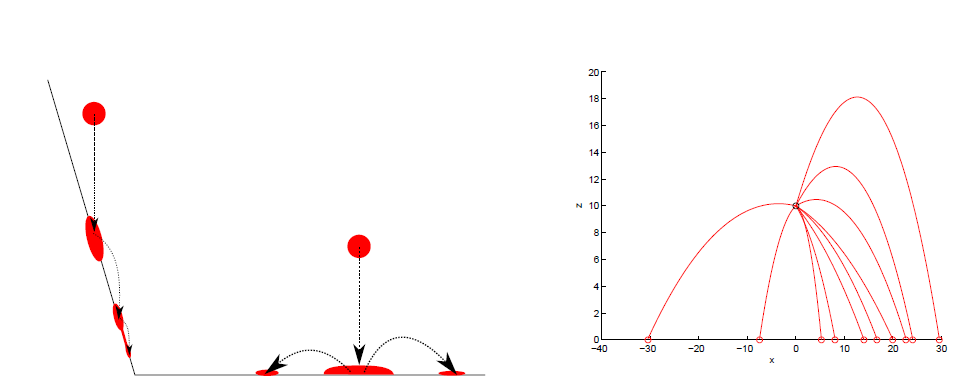 Conclusion
Accurate, modular new method to estimate area of origin from directions, positions which may or may not be used with more parameter estimates
New robust stain processing method to help with obtaining ellipses
New model to estimate speeds from stains
Thank you!

Questions?
Directional Ambiguity
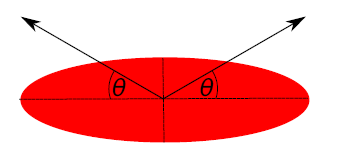 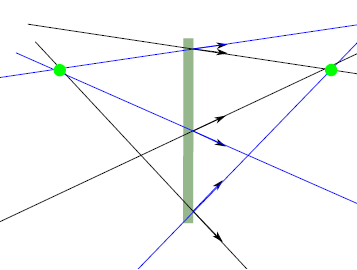 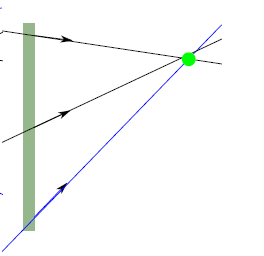 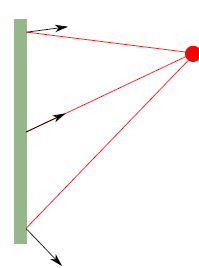 Error Bound
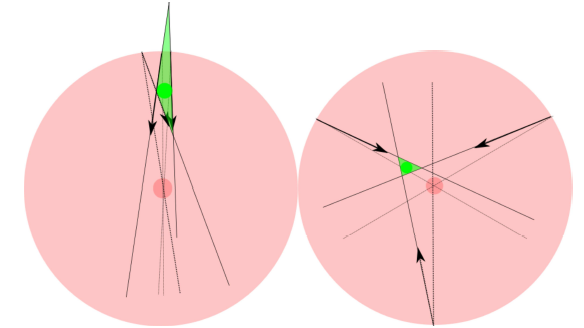 Experimental Results - Calibration
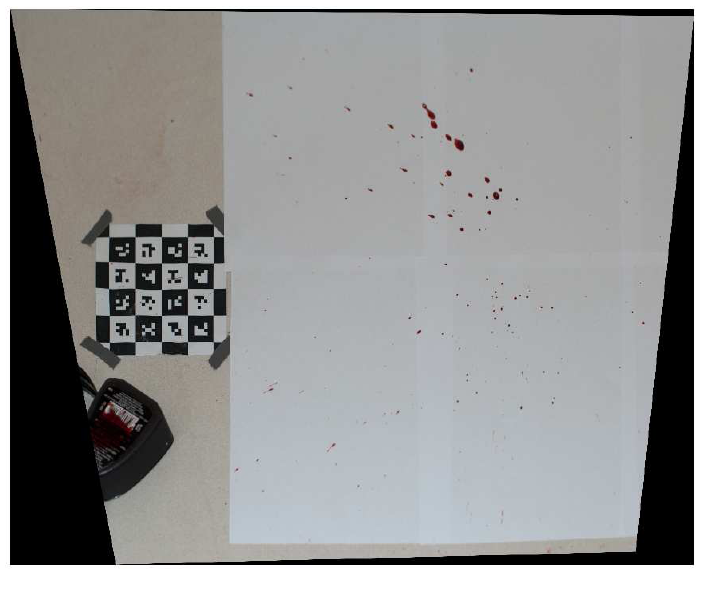